OPENING GAMES 2019＜東京ドーム＞お取引先様限定 特別謝恩チケット販売のご案内
平素より北海道日本ハムファイターズへご支援、ご声援を賜り誠にありがとうございます。
北海道日本ハムファイターズでは、東京ドームで開催される4月5日(金)～4月7日(日)の埼玉西武ライオンズ3連戦を「OPENING GAMES 2019」と
題して、2019年シーズン開幕を彩るシリーズイベントを開催いたします。
つきましては、3連戦の観戦チケットをお得意先様対象に特別謝恩価格にてご案内させていただきますので、ぜひこの機会に職場の皆様、ご家族・
ご友人をお誘い合わせの上、東京ドームで熱いご声援をお願いいたします！
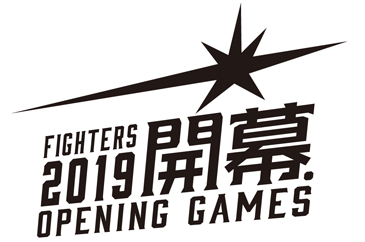 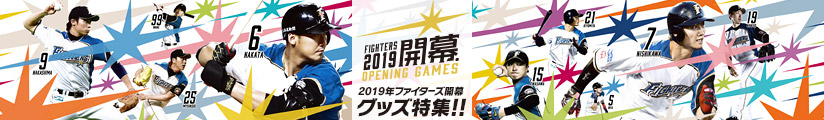 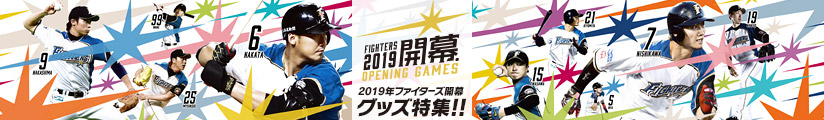 ■特別謝恩チケット価格
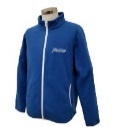 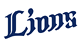 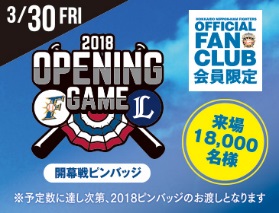 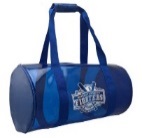 ■お申込方法
下記URL・QRコードよりログインID・パスワードをご入力の上お買い求めください。
https://app.fighters.co.jp/ticket/surrogate/inner
＜お申込期間＞
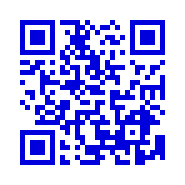 ログインID（10桁）
８６８６011320
3/6（水）10：00～試合当日まで
１９０３
パスワード（4桁）
※期間内でも完売となり次第販売を終了させていただきます。